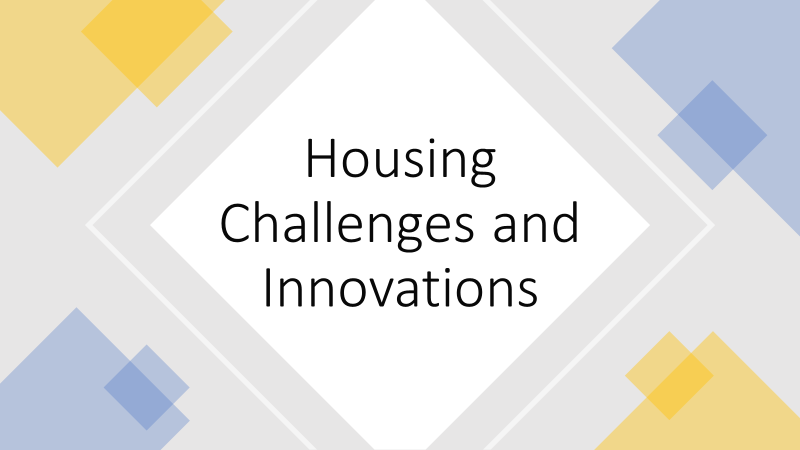 Challenge #1
Finding a place to live
Challenge #2
Lack of affordable housing
Challenge #3
Expiration of affordable housing
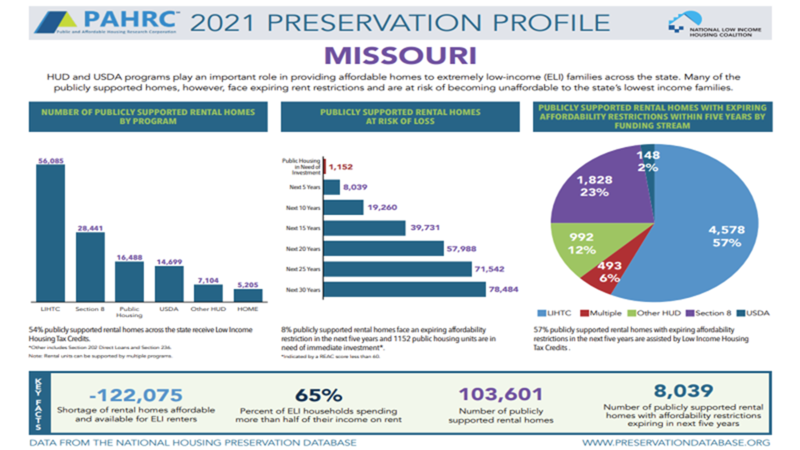 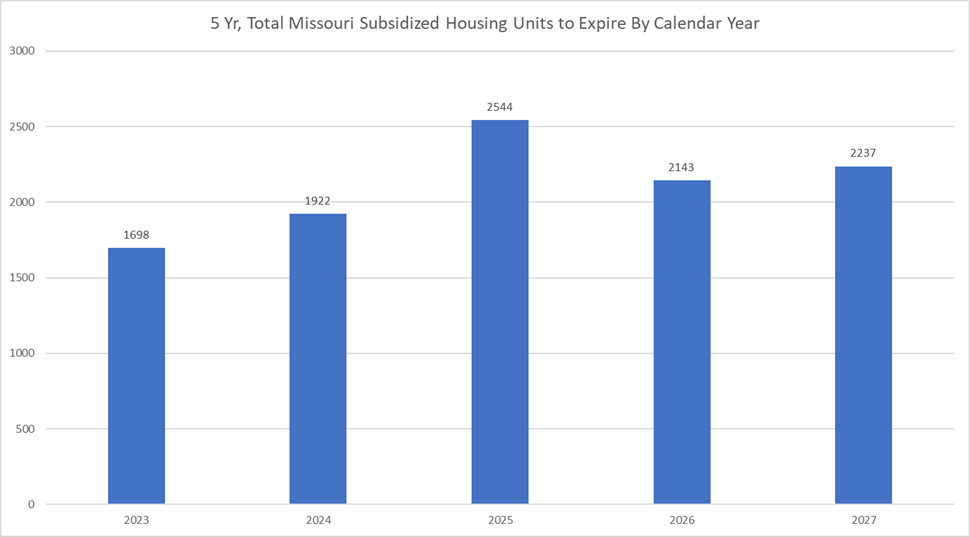 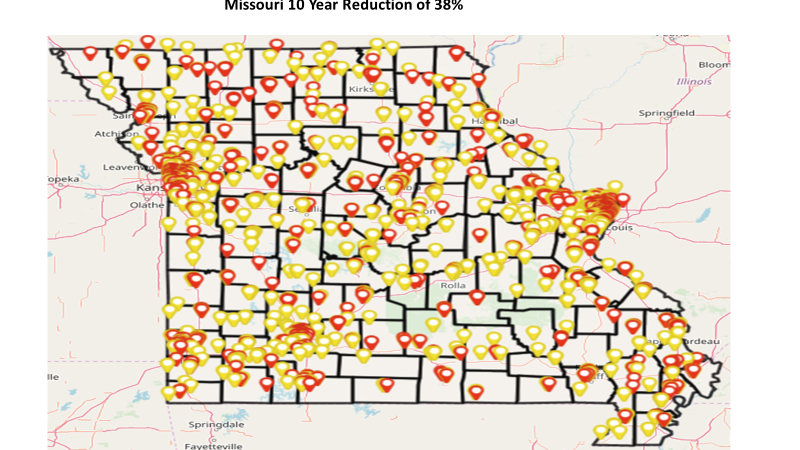 Challenge #4
Housing density ordinances
Challenge #5
Rental application fees
Remove the Roadblocks to Housing
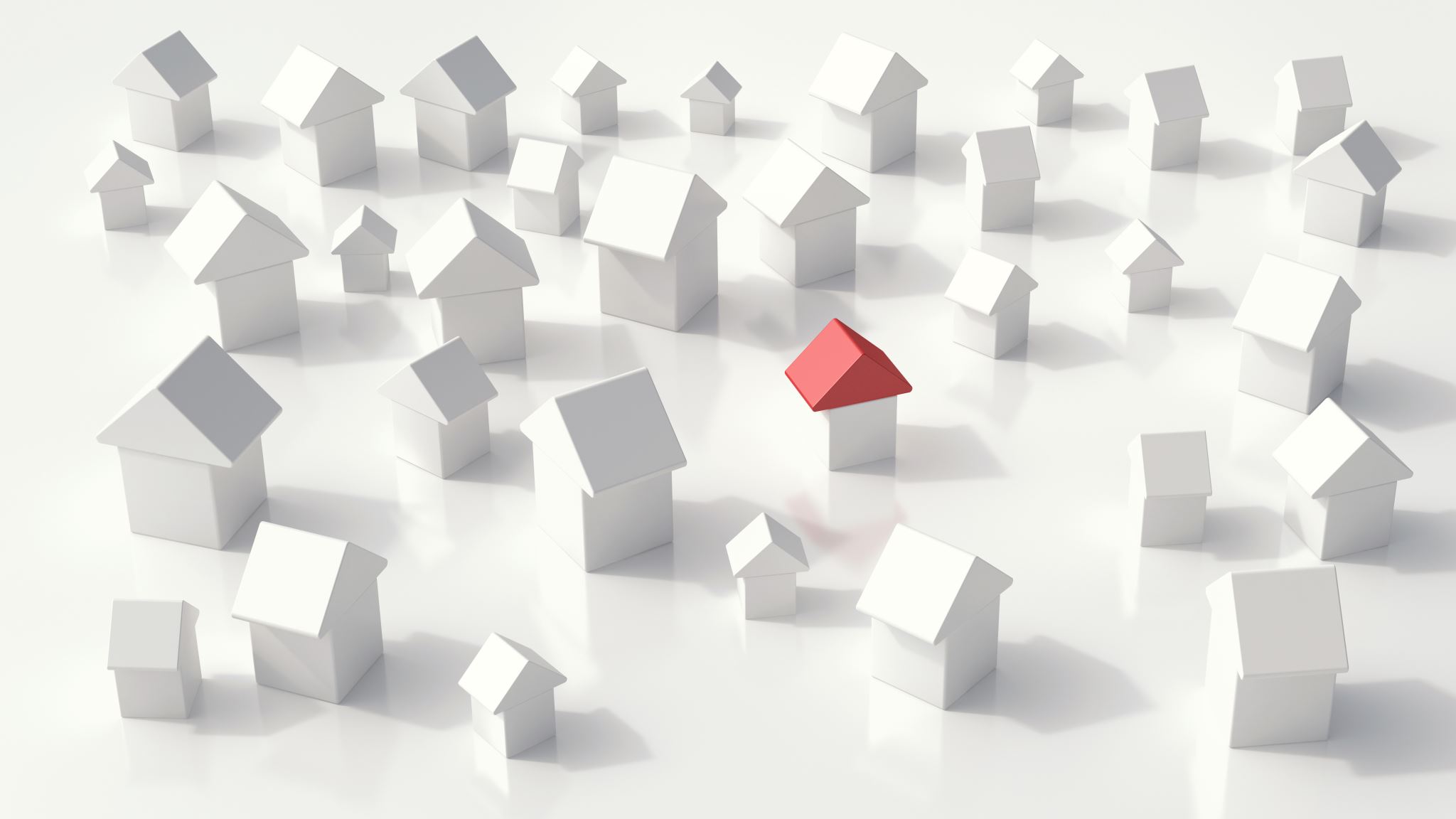 Leading the Development of Affordable Housing
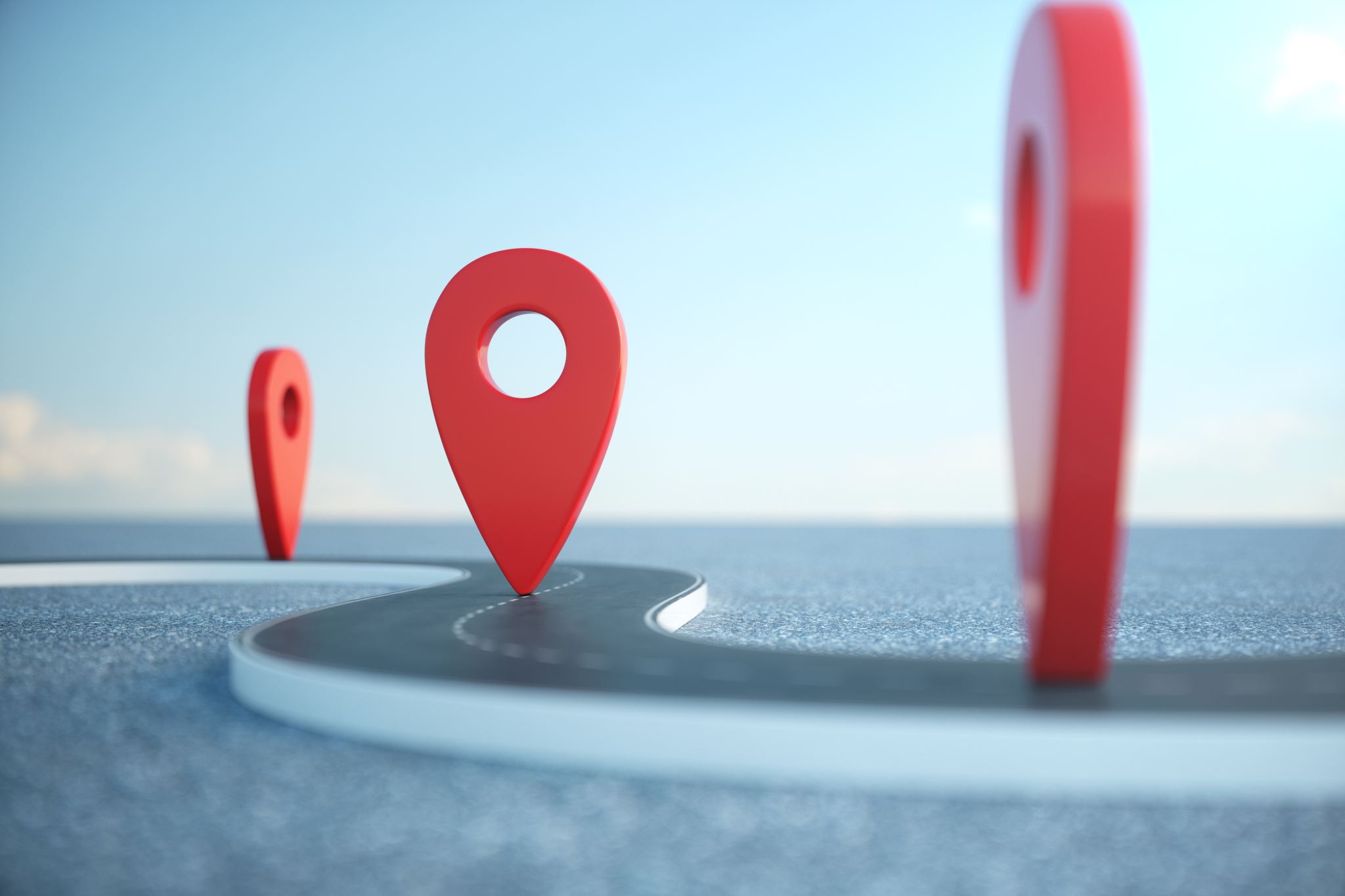 Where do we go from here?